Cost-Benefit Analysis
Framework
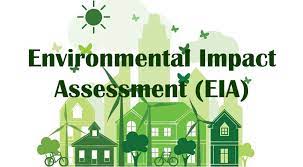 Impact analysis considers the effects of policies
Environmental impact analysis studies environmental impacts of actions
NEPA [National Environmental Policy Act of 1970] requires government agencies to perform environmental impact assessments of proposed legislation and government actions
Economic Impact Analysis
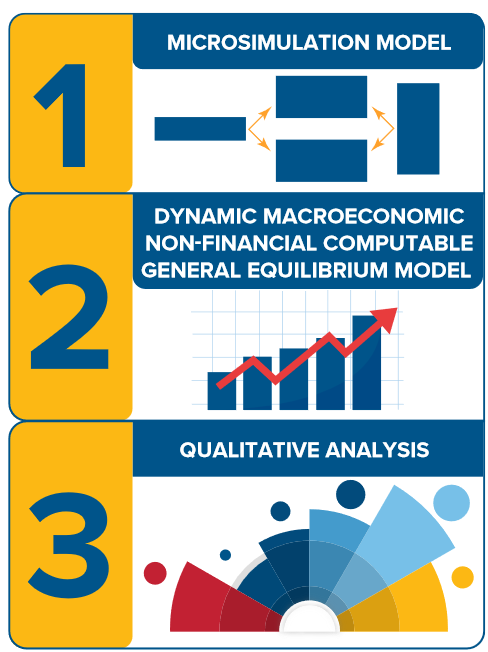 Considers the economic impact from regulator actions
Effects on employment, GDP growth, and business formation
Can be positive or negative
Includes seen and unseen
Broken window fallacy
Regulatory Impact Analysis
Considers the impact of any regulation or repeal of regulation by an agency
Includes cost benefit analysis
60 day comment window
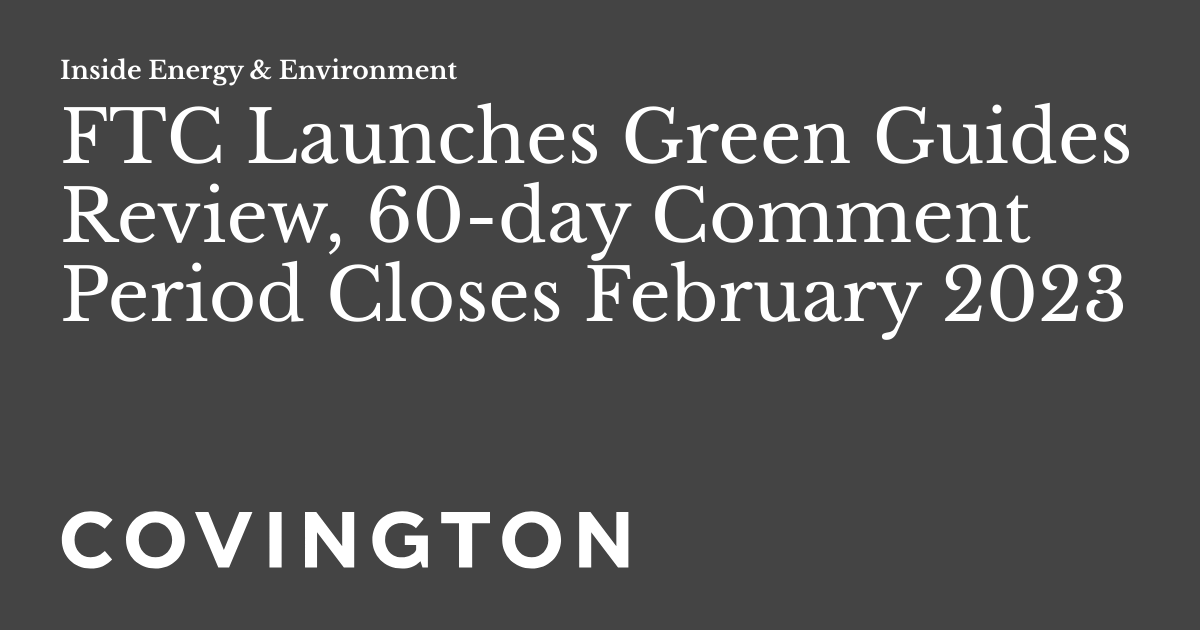 Damage assessment
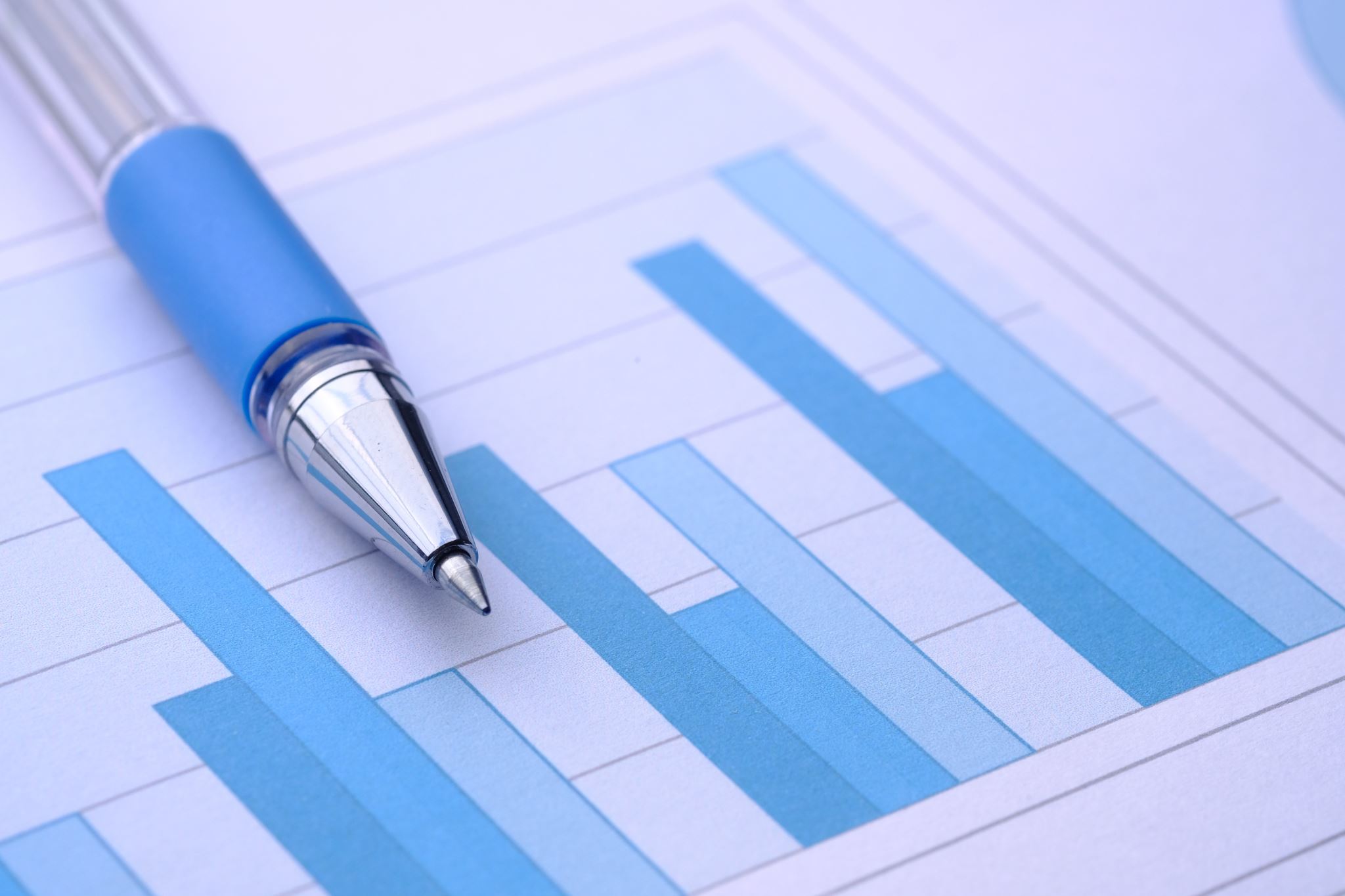 Issues with Evaluating restoration costs
What is the real original quality of the resource?
Some resources take a very long time to be created
Can resources truly be restored or replaced?
Framework of Cost-benefit analysis
Must consider all costs and benefits: EPA emissions standards example
Equating costs and benefits
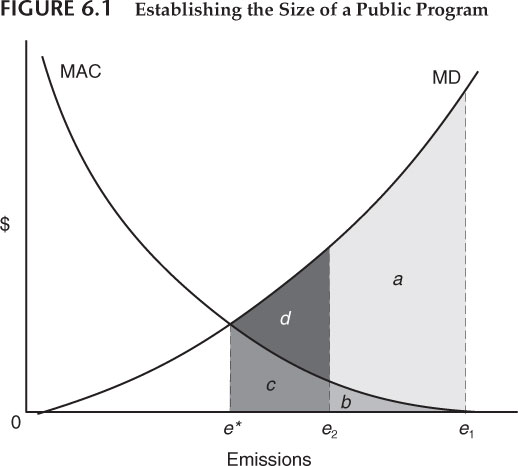 Total benefits=a+b
Total costs=b
Net benefits=a
Sensitivity analysis
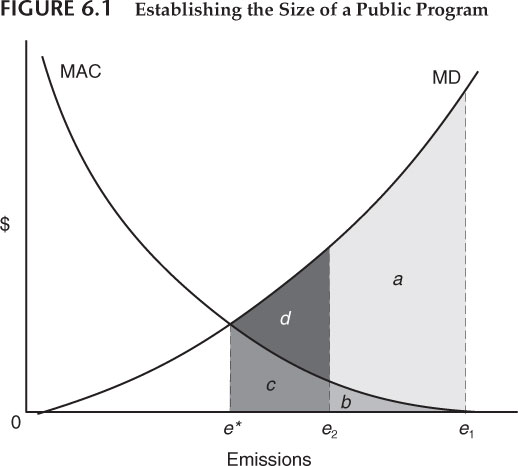 If we change costs or benefits some, how do number change
If we check our assumptions, is it still worth it?
Reduction from e1
e*= [a+b+c+d] /[b+c]
e₂ = [a+b] /b
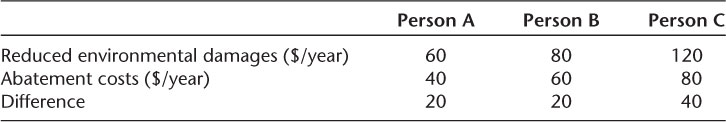 Distributional problems
Who should get benefits and pay costs?
Horizonal equity: How does the policy impact similar people with similar incomes?
Vertical equity: How does a policy impact people with different incomes?
Higher costs matter more to a poor person
People paying costs might not be those receiving benefits
Vertical Equity
Risk Analysis Assessment Steps
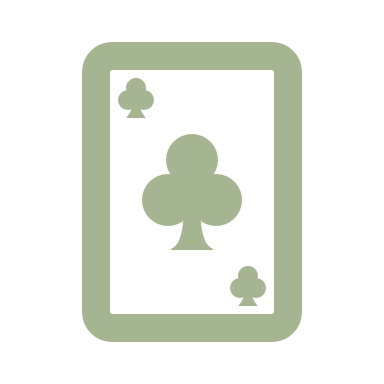 Risk assessment studies; where risk comes from and how people respond to it.
Risk valuation determines what values, willingness to pay, people place on risk reduction.
Risk management examines how different policies affect levels of environmental risk to which people are exposed.
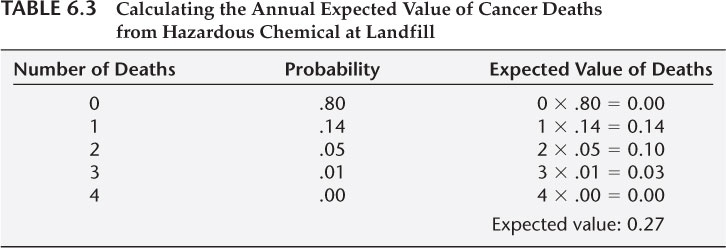 Risk valuation
Uses probabilities to calculate expected values of risks
Values reduction in risks based on risk aversion
Risk aversion is about expected values
Covid masking was a difference in risk aversion
Risk Management
Find highest benefit-to cost ratio of an emissions reduction
Benefits
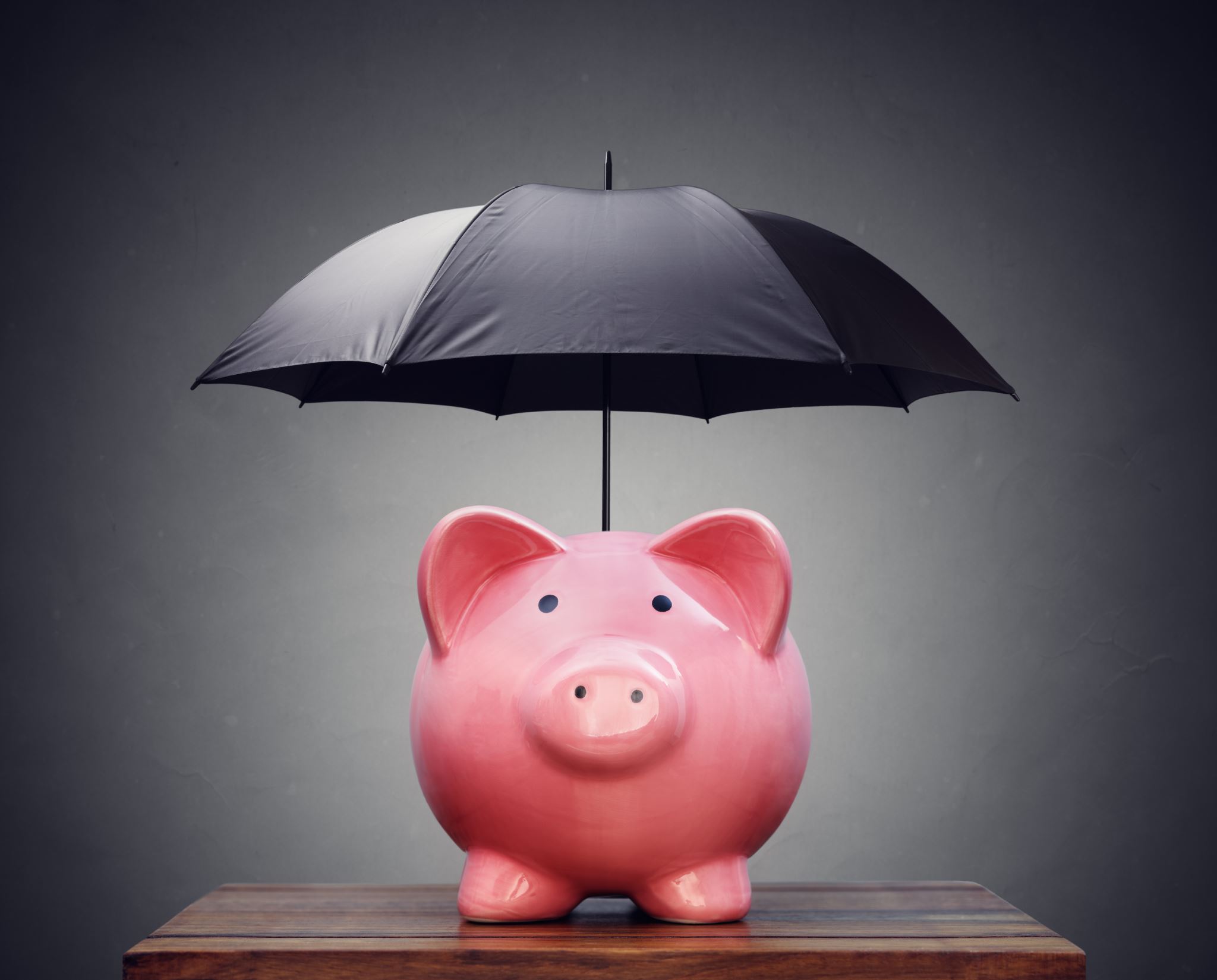 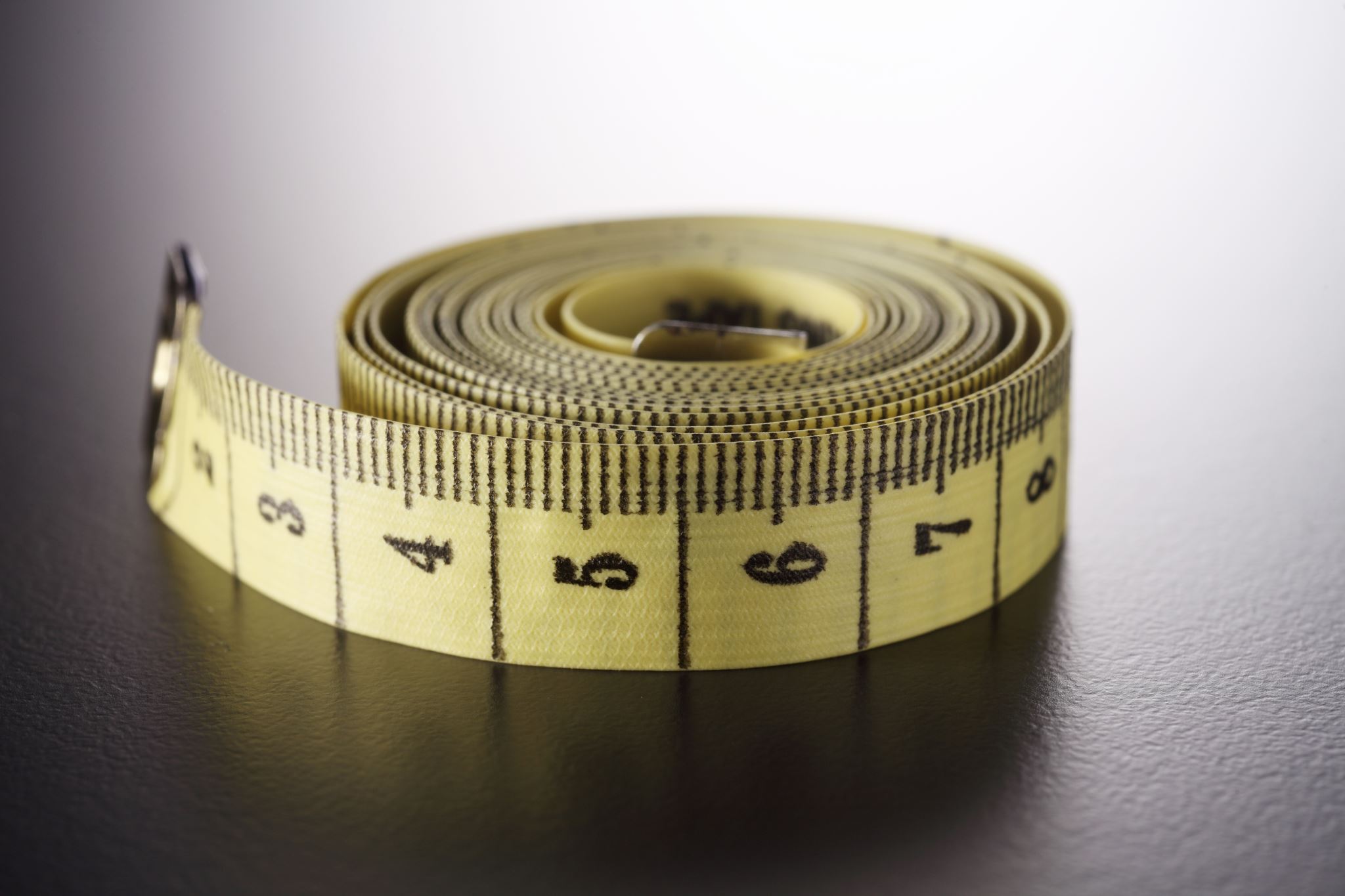 What are some ways we could measure benefits?
Damage functions
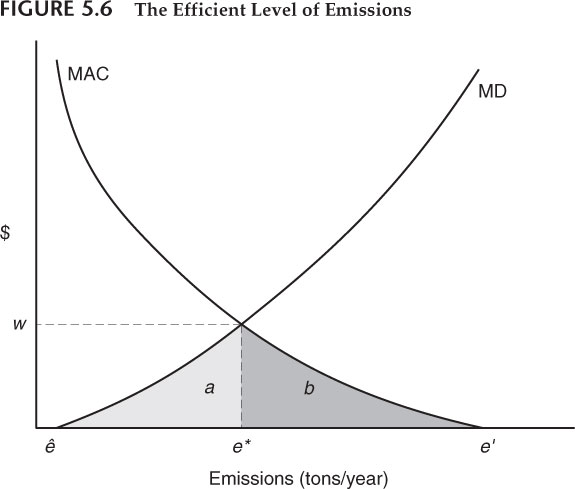 Determine the emission
Estimate the resulting human exposure
Estimate the physical impacts of these exposure levels
Determine the values associated with these physical impacts
Damages to human health from pollution
Measuring Damage costs: Cost of Illness approach
COI approach
How to establish production cost value?
Chinatown
Before and after pollution production: q2 to q1
Reduction in net income
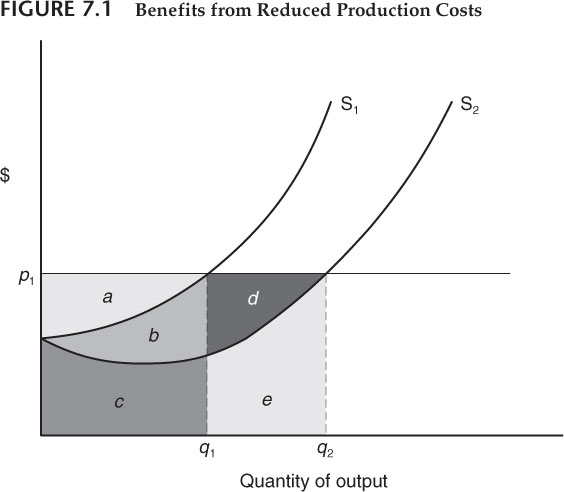 Total value-total cost=net income
Reduction from q2 to q1:
([a+b+c+d+e]-[c+e])-([a+b+c]-[b+c])=a+b+d-a=b+d
Issues with Direct Damage Approach
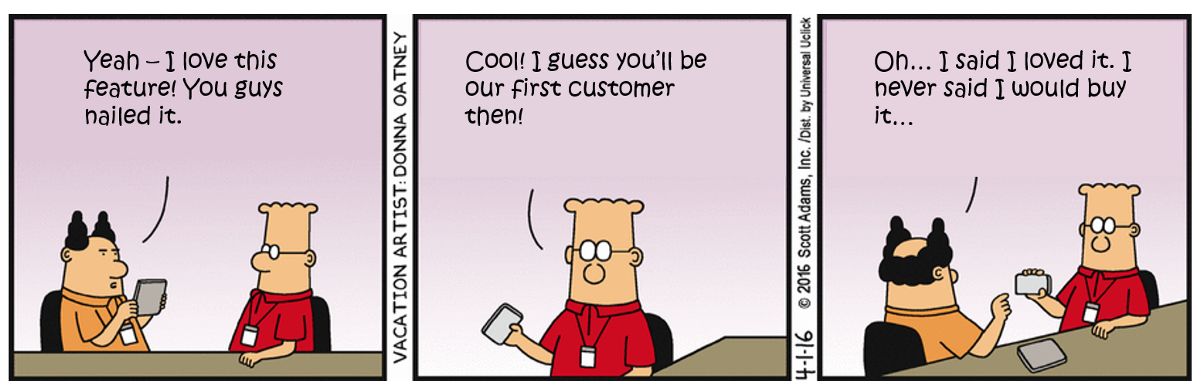 How do Economists measure benefits?
Willingness to pay. 
How much would someone pay for some amount of environmental quality improvement?
Why is this difficult to measure?
Willingness to pay for environmental quality: Practical Issues
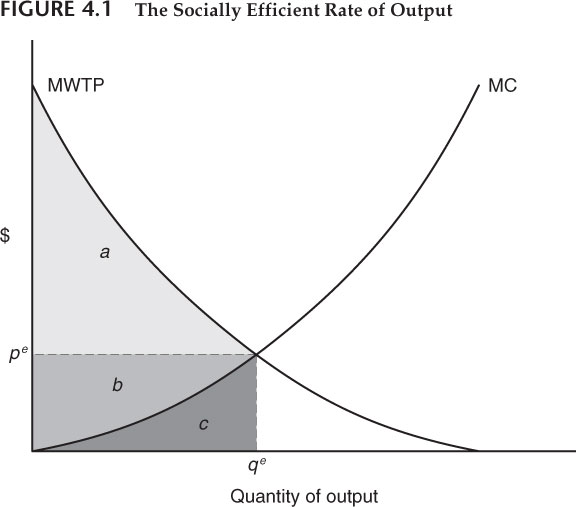 No markets for environmental quality
Environmental quality is often a public good
Often beneficiaries are not even alive
Revealed vs stated preferences
Some people can’t pay
Willingness to pay for environmental quality: Possible Solutions
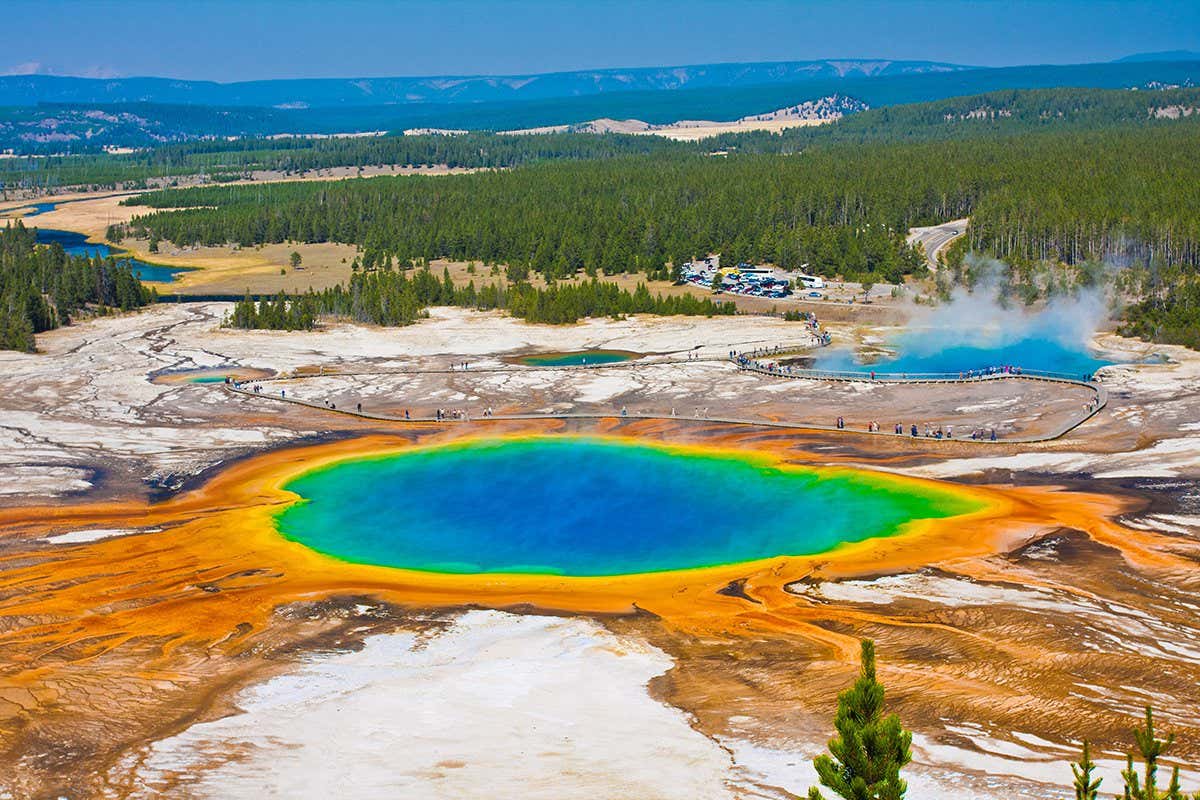 Differences in housing prices: Two houses that provide the same amenities may differ in price based on environmental quality. 
Surveys: Ask people how much they would be willing to pay
How much would be people be willing to pay to travel to a place? (Plot of Yellowstone)
Urban economics of housing prices
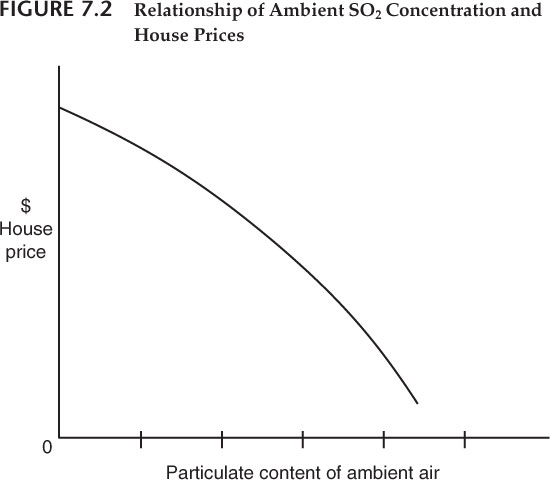 Where is property most expensive?
How does this square with the willingness to pay for environmental quality?
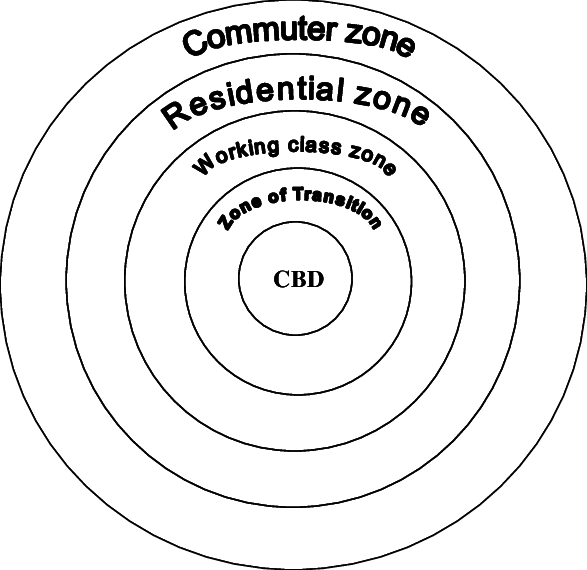 Statistical Value of life
This value is revealed in labor markets
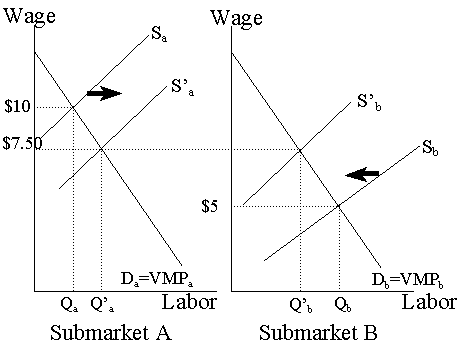 Market pays a premium for riskier jobs
Workers require risk premium
Can be used to establish value of life and the value of environmental improvement
Sometimes differences in wages noisy
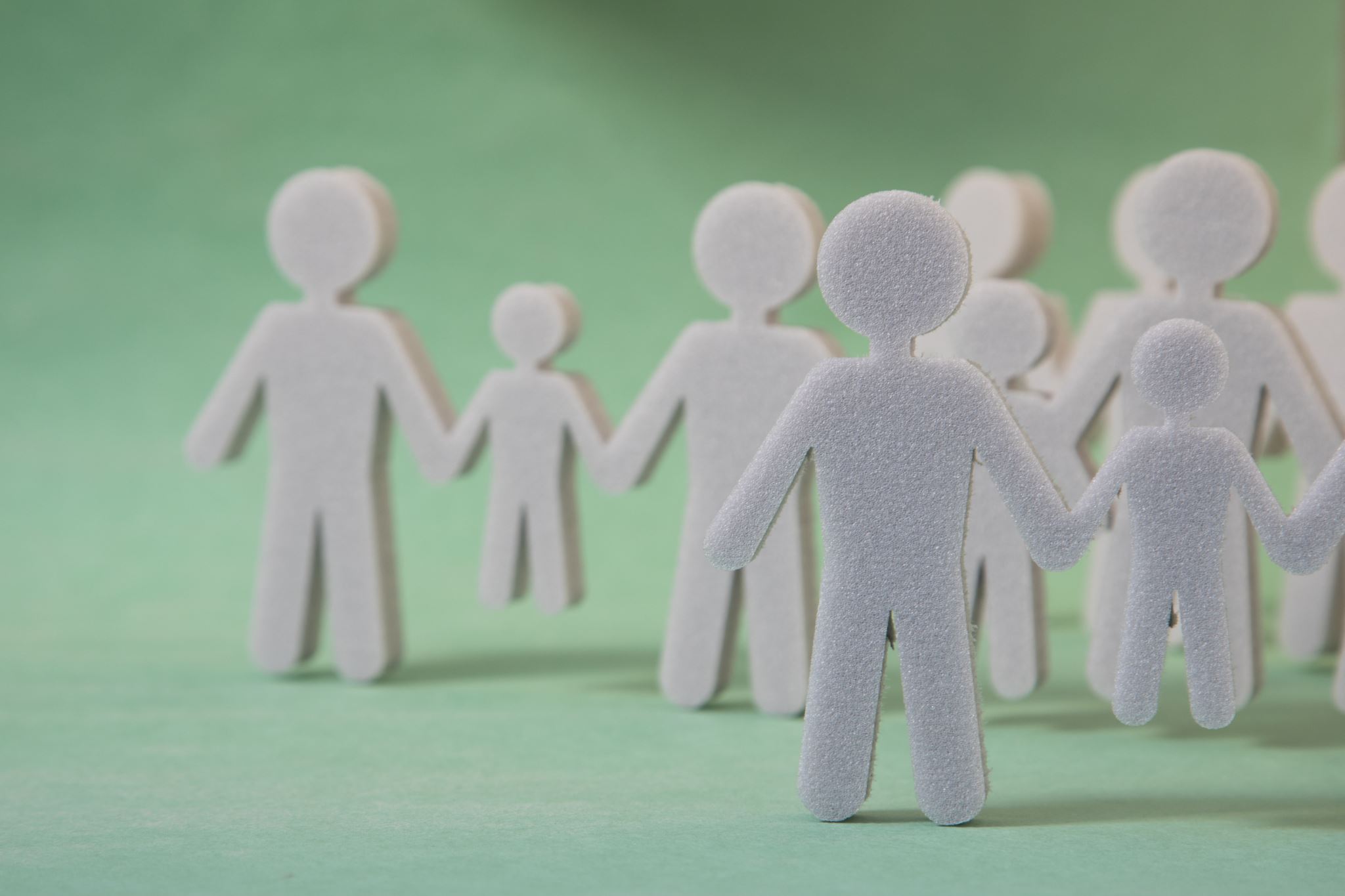 Contingent valuation analysis (surveys)
Identify and describe the environmental quality characteristic or outcome to be evaluated.
Identify respondents to approach with sampling procedure.
Design and process for the survey questionnaire 
Analysis of results
Example: Davis estimated the benefits of outdoor recreation opportunities in Maine using WTP per family was between $1-$2 per day.[1963]. 
Problems?
Implied statistical life using contingent valuation
Problems in benefit estimation
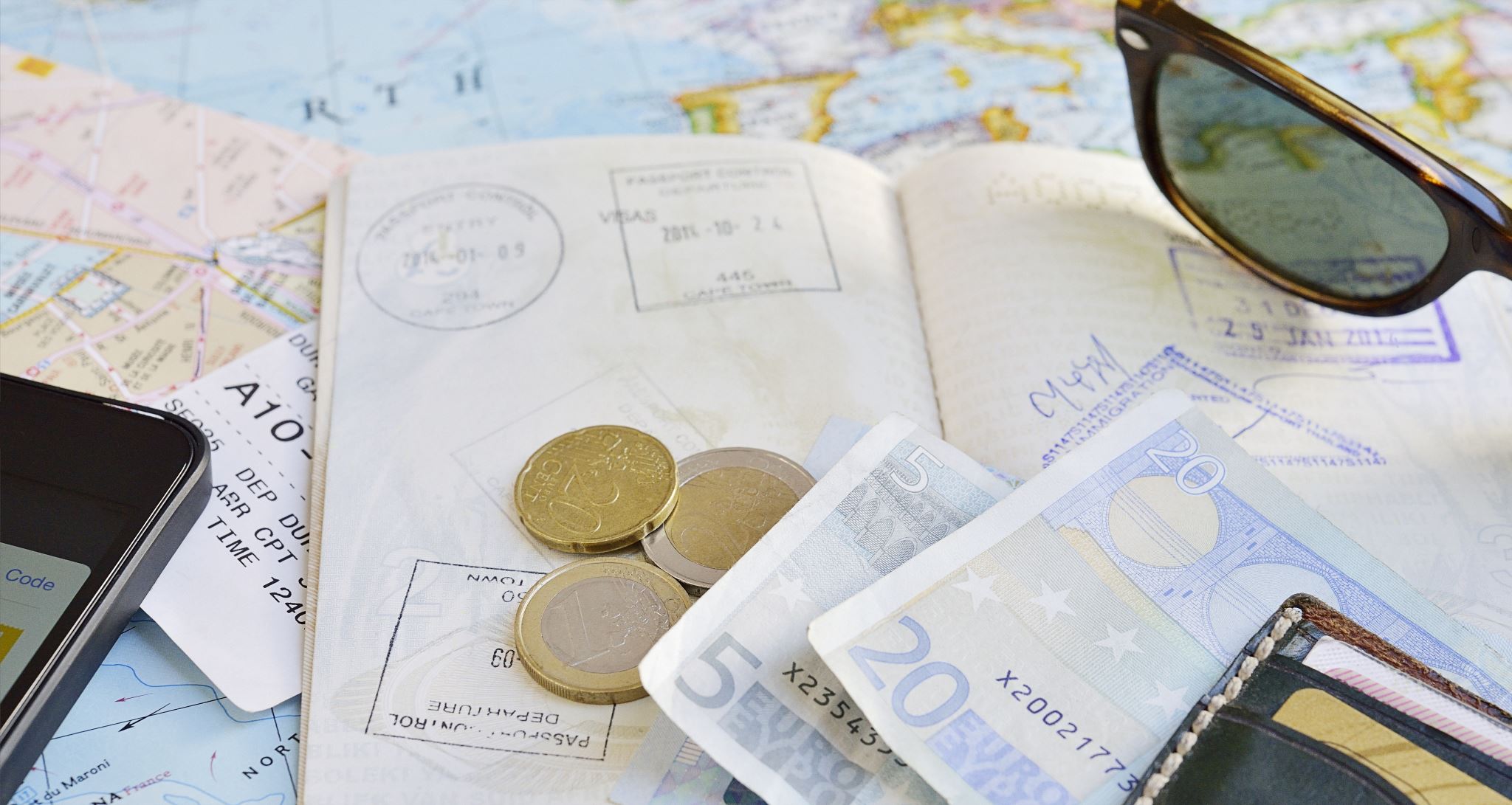 Costs
The with and without principle
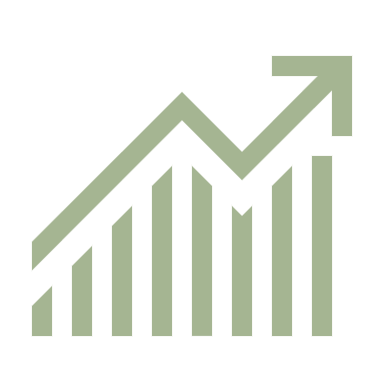 Cannot simply consider current costs versus costs after policy
Must consider costs in a world with the policy versus costs in a world without
If costs are 100 now but will increase to 150 with the regulation but 120 without the regulation, the cost of the regulation is 30
Baseline: an-intensive model-driven process
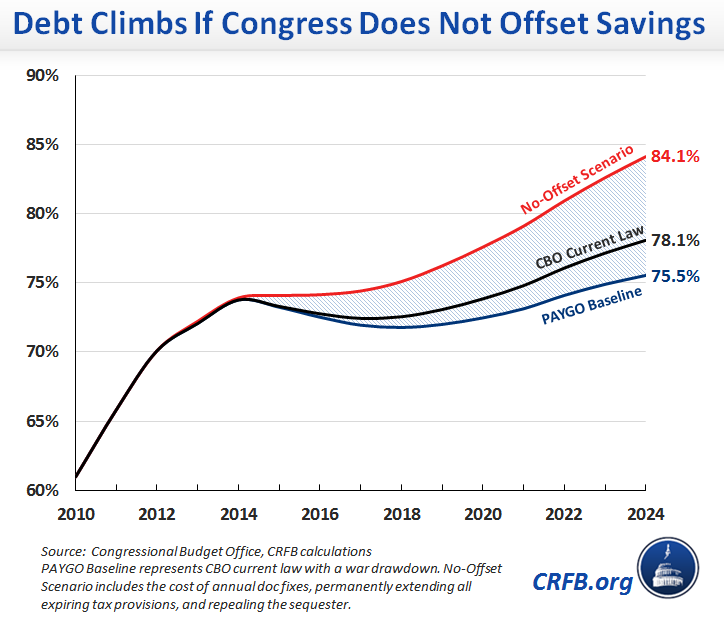 Entire teams of people work to estimate baseline growth and costs
Even then, they often get it wrong
The hard part about obvious policies: Flood insurance
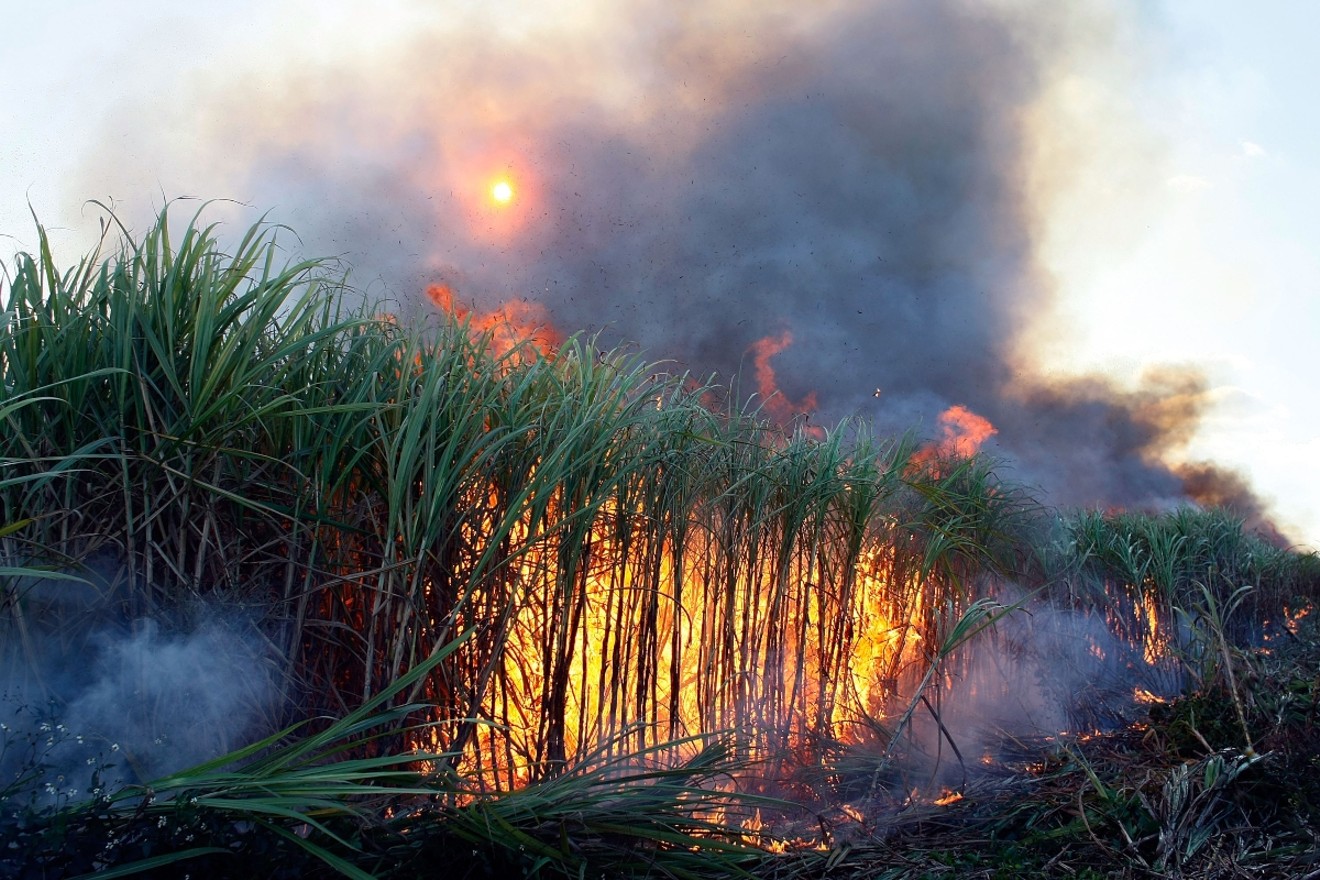 The hard part about obvious policies: Agricultural Subsidies
Distribution of costs: Who do regulations hurt?
Environmental Protection can have Environmental Costs
Costs of procuring and installing turbines
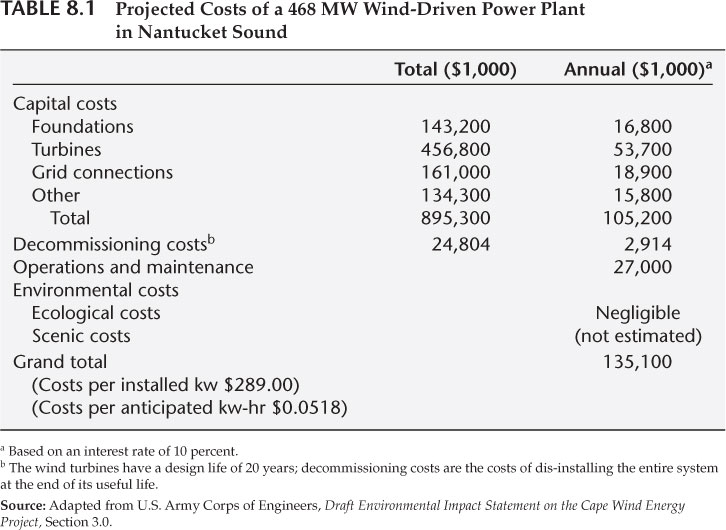 Land costs from turbines cannot be excluded from cost estimation
Social costs of regulation
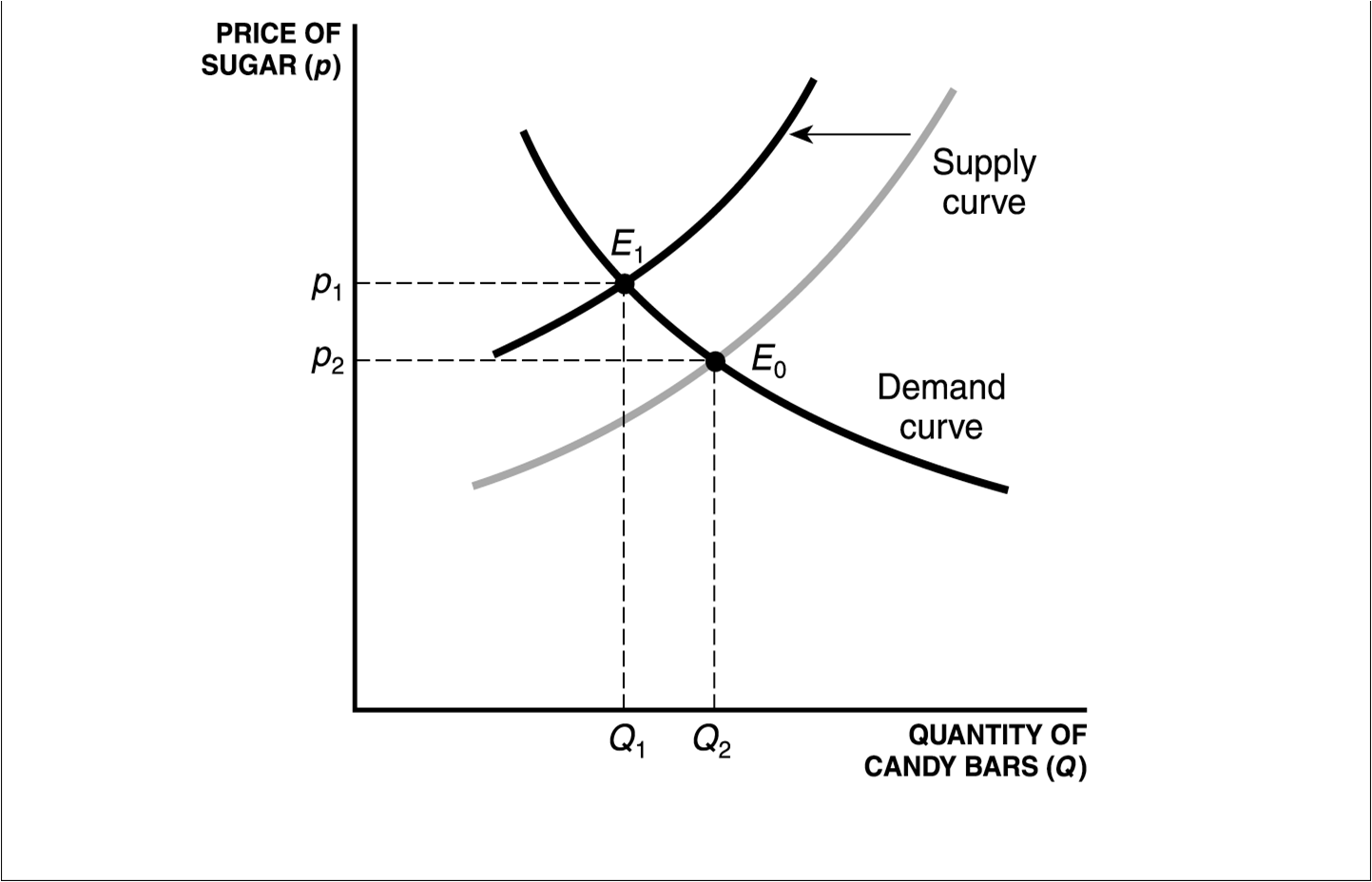 Lost of jobs
Shrinking of lower markets
Resources move to lower value uses
Example: Apples
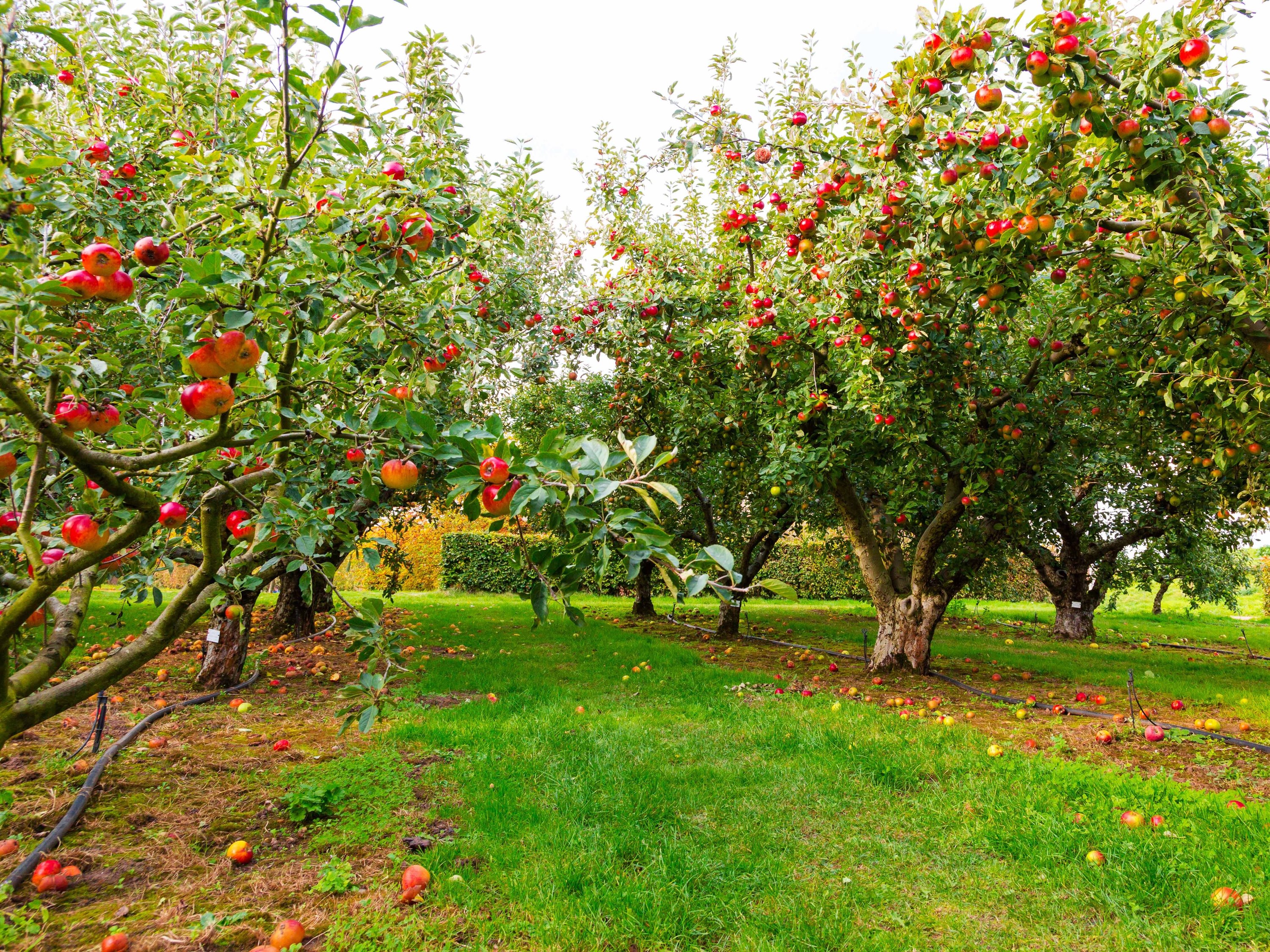 Integrated pest management; required a lower level of chemical use increasing the cost of growing apples. 
What other examples can you think of?
Cost of Regulating Industry
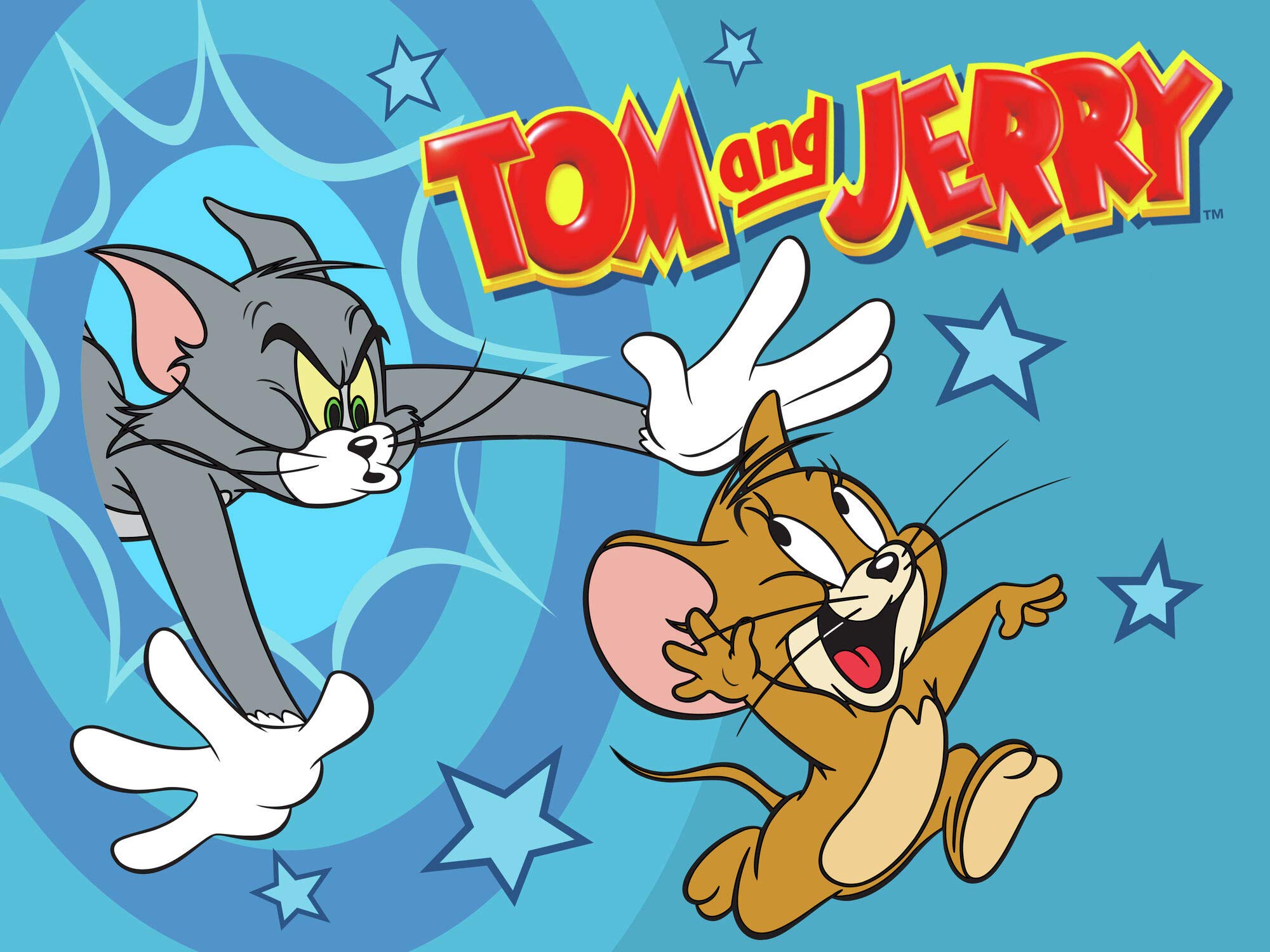 Standard approach: estimate increased industry production costs or added expenditures for compliance.
Can be difficult when polluters are given latitude in making their response.
Always expect that costs of enforcement will be higher.
People are creative e.g. Mail fraud
Large number of firms in the industry?  estimates are done for a sample of these firms and an average is used.
Example from textbook
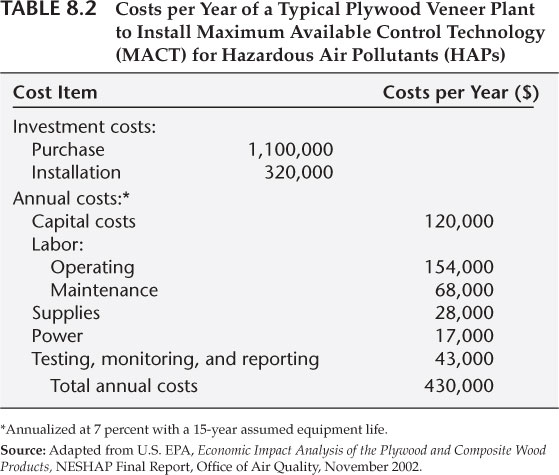 Total costs per plant [$430,000] * [61] firms in this industry = [$26,230,000] the total expected national costs of this regulation.  The cost effectiveness to reduce 610 tons emissions is estimated at $26,230,000/ 610 = $43,000 per ton.
How to get cost data
Costs surveys 
Historical data
The representative firm approach.
Issues?
Regulated firms have private information about their costs
Costs estimated 
may not represent minimum abatement costs.
Price output adjustment
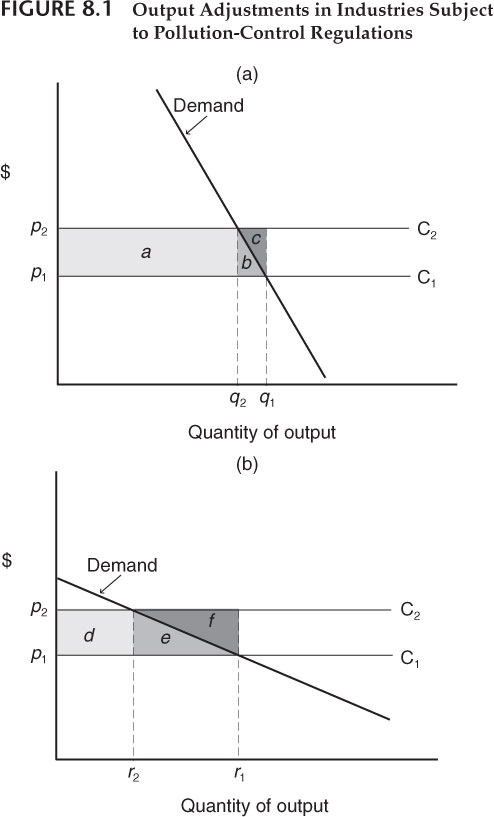 Demand curve impacts the societal effects of cost adjustment
Elastic demand curves lead to higher cost. Why?
What else effects cost to industry from a market perspective?
Long-run technical change and costs
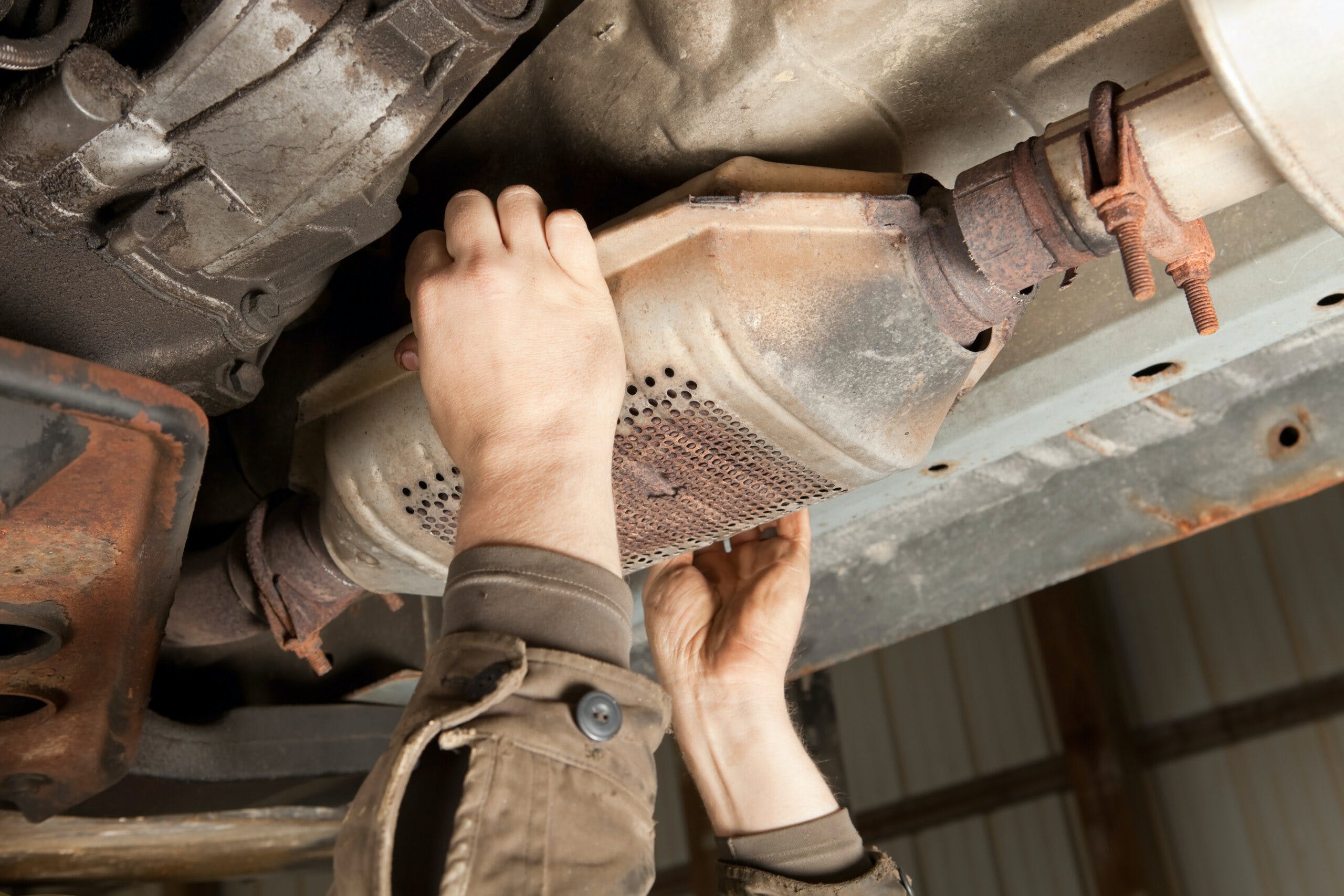 Research and development can lower pollution abatement costs
 new methods in production 
increased recycling process 
new treatments for residuals
When firms are faced with regulation, they innovate 
Short run costs become higher than long run cost
Enviro-tech industry
Firms producing goods and services used by other firms to reduce their emissions and environmental impact
Environmental clean-up
New pollution control technology and practices
Instrumental in lowering future marginal abatement costs
Huge potential employer for people in this room!!!
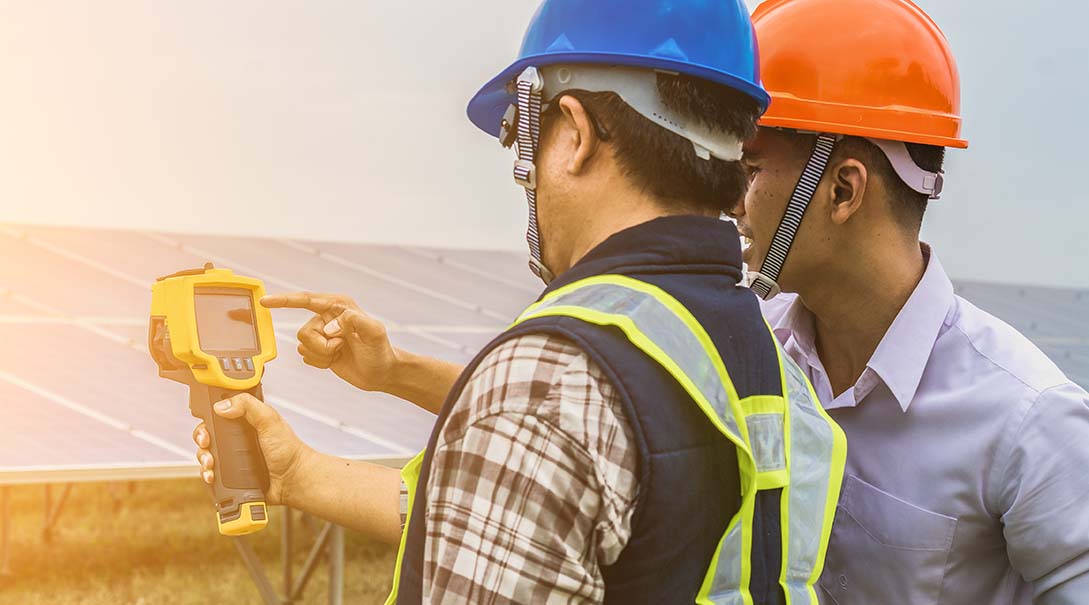 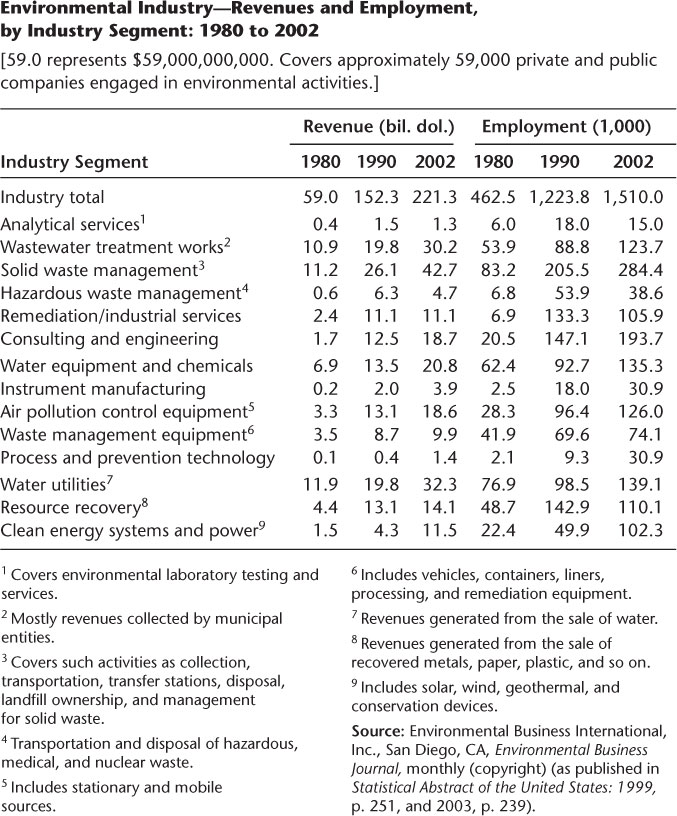 Regulation adds to economic production
Lots of people employed
These people help GDP, cost money to budgets
Costs at the national level: CO2 emission reduction
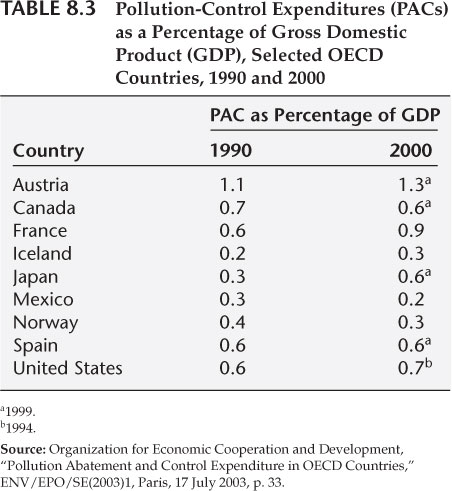 The bottom-up approach
The sum the firms’ cost of pollution abatement and lost production.
Economy-wide surveys: estimate the size of pollution abatement costs.
Difficulty including estimates of expenditures detracted from other outputs.
Benefits of approach?
Top-down analysis: macroeconomic modeling.
Macroeconomists predict only small decreases in GDP or increases
Environmental regulation can increase GDP growth if done correctly
William Nordhaus
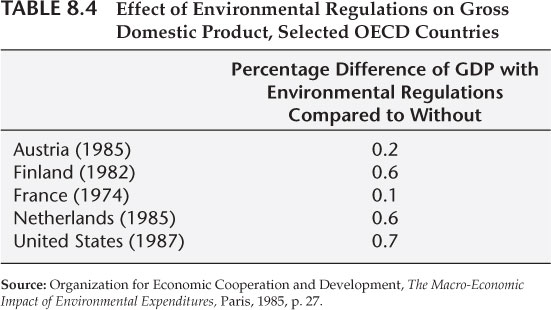 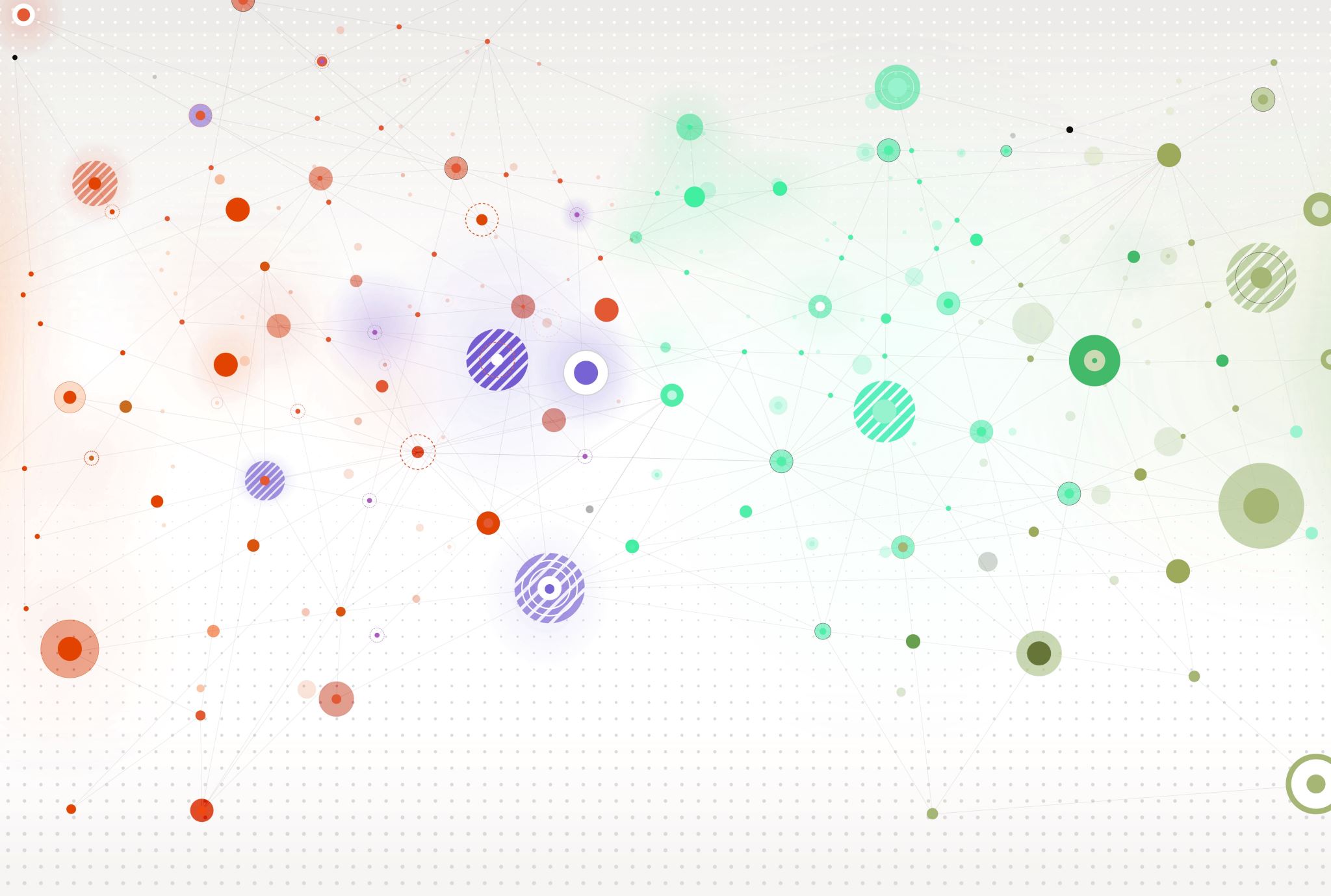 Digression on Discounting
Time Value of money
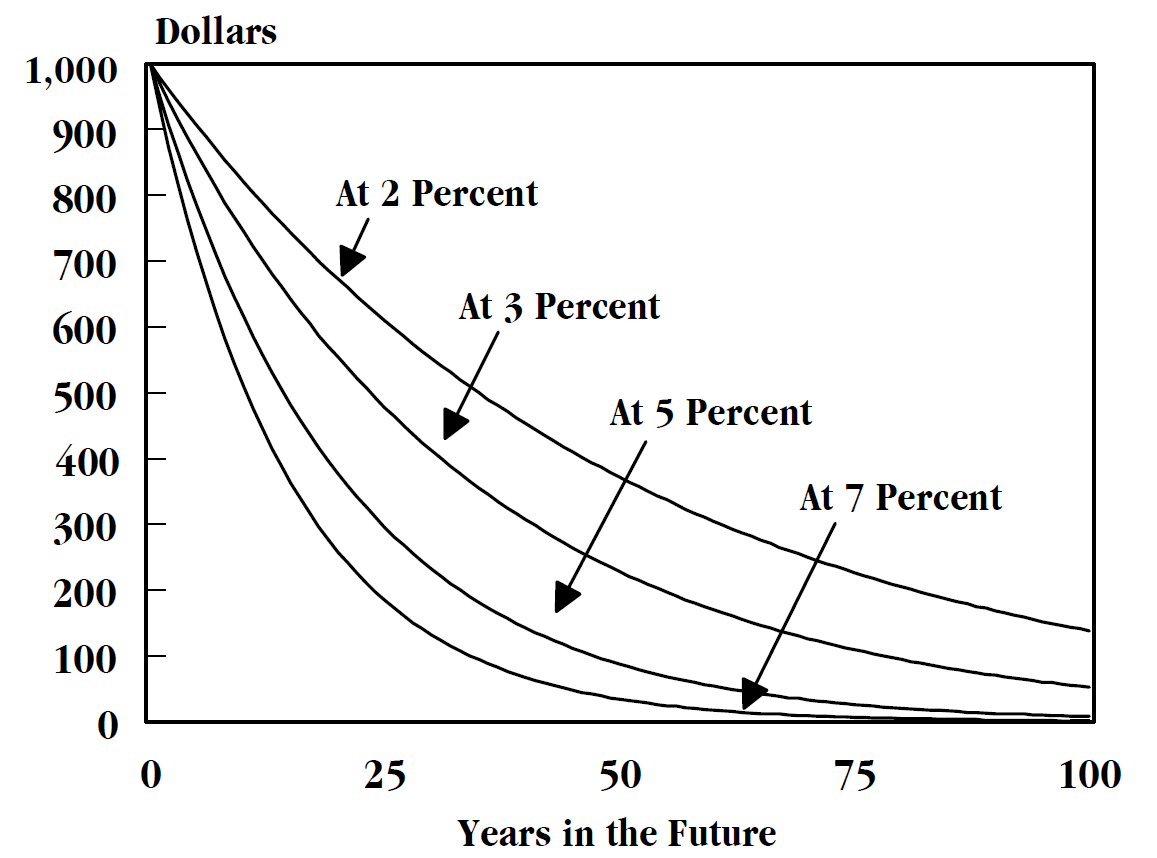 A dollar today is worth less than a dollar tomorrow
Why? Inflation, opportunity cost, human nature
How do you compare two investments with different payoff schedules?
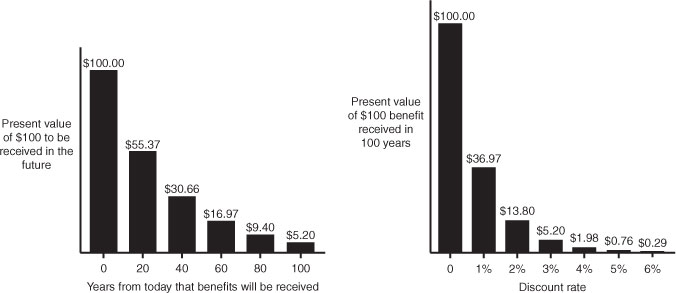 Diminishing value of money
What is Discounting
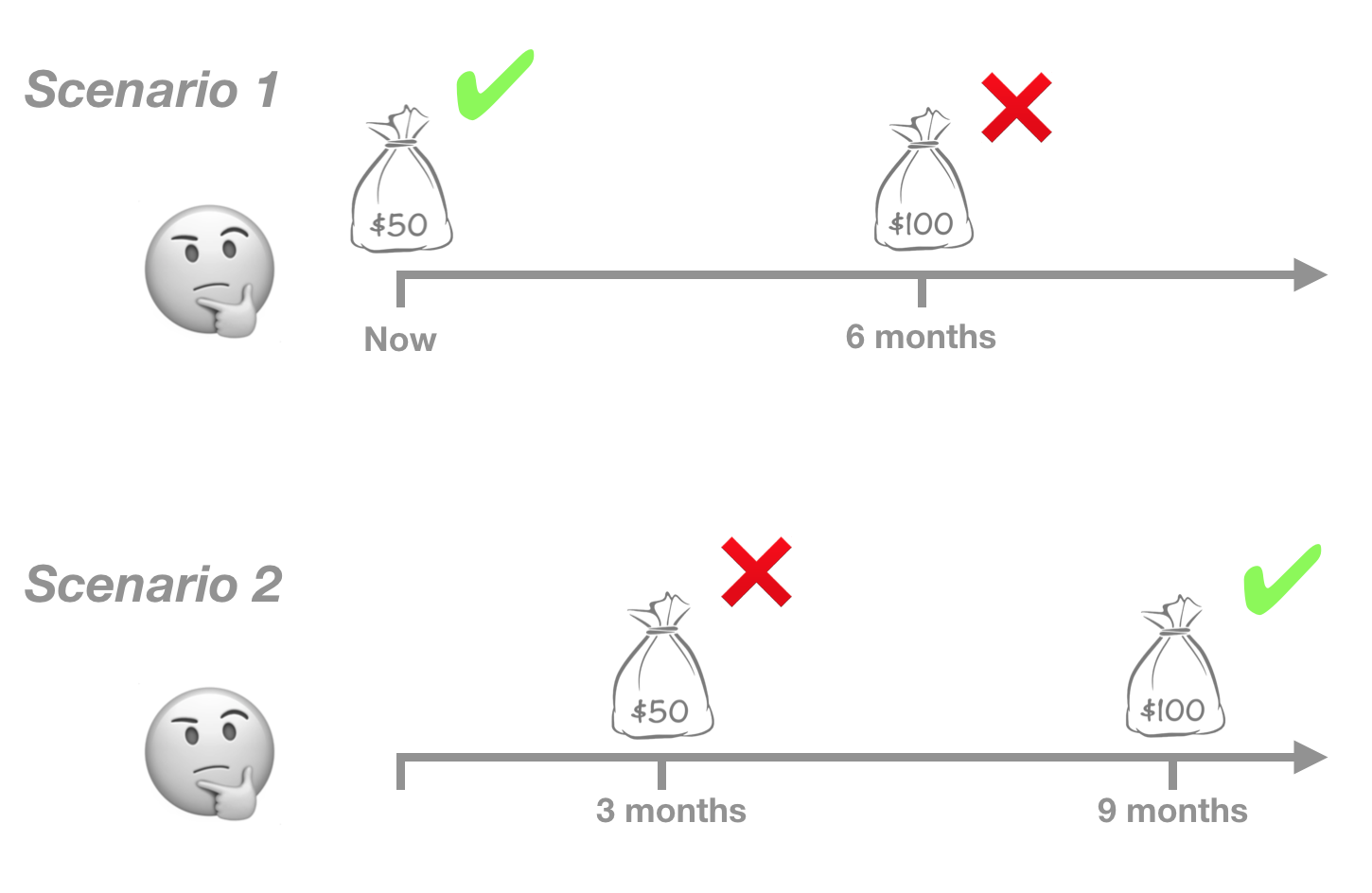 Discounting allows us to compare investments with different 
Opportunity cost of a dollar today is the highest return expected from a risk-free investment
Net Present Value
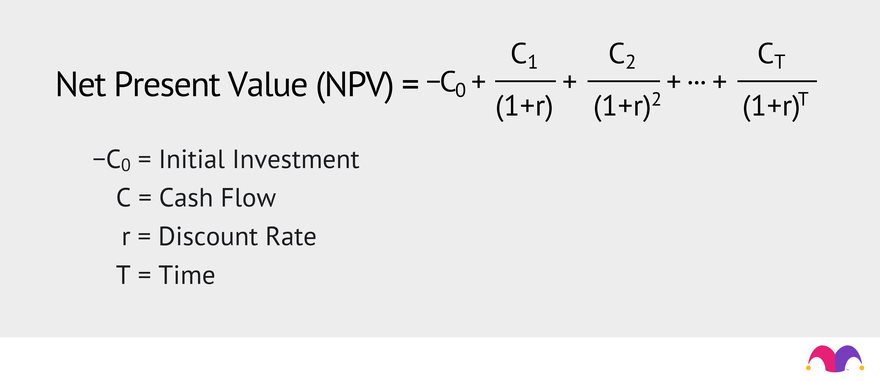 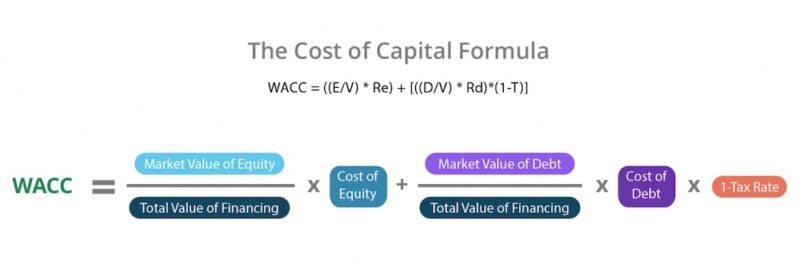 Cost of capital
Cost of debt plus cost of equity
What is the cost of equity? Debt?
Which one yields higher returns?
Which one is riskier?
Does it matter if you finance with debt or equity?
Internal rate of return
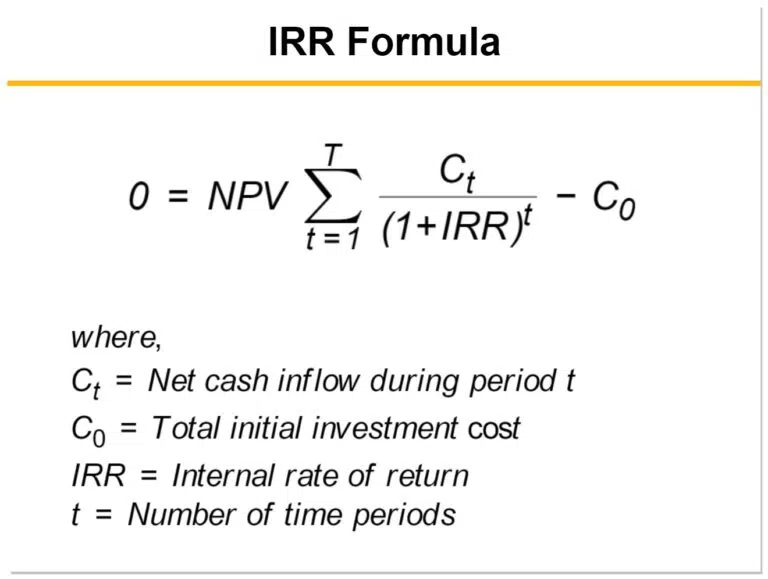 The internal rate of return is the 
Choose projects with lowest IRR
Continue to take projects until IRR equals cost of capital
Future Value
Useful Excel Functions